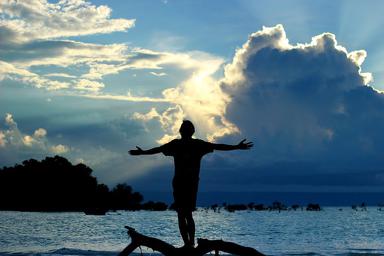 “I Will Extol You, O Lord, For You Have Lifted Me Up”
A Study of Psalm 30
Background to Psalm 30
David was the author of this psalm
In most English versions, occasion of the psalm is given as “A Song at the Dedication of the House of David”
Many take this a reference to David’s house of cedar built after conquest of Jerusalem (2 Sam. 5)
This came after he was delivered from Saul, victorious over his enemies & united Israel under his rule
However, more likely it is set in David’s thoughts of the future building of the temple
David wanted to build temple but was rejected (2 Sam. 7)
Matches the reflection of 2nd Samuel 7:1-2
Psalm has 5 parts showing the psalmist’s exaltation or praise of God learned through suffering & deliverance
Extoling the Lord for His Deliverance
1 I will extol You, O Lord, for You have lifted me up, and have not let my foes rejoice over me. 2 O Lord my God, I cried out to You, and You healed me. 3 O Lord, You brought my soul up from the grave; You have kept me alive, that I should not go down to the pit.
David recognized the Lord was the source of his deliverance from his enemies
1 Sam. 17:37  Affirmed before battle with Goliath
Saints looked for God’s deliverance in N.T.
2 Cor. 1:9-10  Paul trusted in deliverance of God
2 Pet. 2:9  Deliverance in O.T. assures same in N.T.
Should lead one to praise God (Rev. 15:3-4)
Inviting All to Extol God & Be Joyful
4 Sing praise to the Lord, you saints of His, and give thanks at the remembrance of His holy name. 5 For His anger is but for a moment, His favor is for life; weeping may endure for a night,  but joy comes in the morning.
Faithful have always called others to praise and sing praise to the Lord (Psa. 147:1-5)
Joy is associated with the praise of God
Isa. 35:8-10  Prophesied of case of future Zion
Lk. 10:21  Jesus rejoiced while praising the Father
Worship causes one to focus on God, recognize His power & goodness, and lifts up the soul
Confessing Fault that Caused Chastening
6 Now in my prosperity I said, “I shall never be moved.”7 Lord, by Your favor You have made my mountain stand strong; You hid Your face, and I was troubled.
David admitted his sin & need for chastening
Psa. 32:4-7  Penitential psalm of David expresses point
Same principle is seen in other places as well
Psa. 94:12-15  Principle of need for chastening stated
Heb. 12:5-11  Lord chastens from love to produce good
Rev. 3:19  Result is intended to bring repentance & zeal
Prosperity breeds pride, but suffering tends to purify
Crying Out to Lord in Supplication
8 I cried out to You, O Lord; and to the Lord I made supplication:9 “What profit is there in my blood, when I go down to the pit?Will the dust praise You? Will it declare Your truth?  10 Hear, O Lord, and have mercy on me; Lord, be my helper!”
David saw need to cry out to God for deliverance
Psa. 34:17  
God’s people should always cry out in supplication
Rev. 6:9-10 Slain cried out for God to avenge (cf. Lk. 18:1-7)
Phil. 4:6-7  Make supplication or requests to God
1 Tim. 2:1-4  Make requests for all in light of salvation
Cries of supplication have hope unseen in other tears
Concluding in Promise of Eternal Praise
11 You have turned for me my mourning into dancing; You have put off my sackcloth and clothed me with gladness,12 To the end that my glory may sing praise to You and not be silent. O Lord my God, I will give thanks to You forever.
Knowing the reality of God’s deliverance led David to rejoice in the Lord & seek to praise Him forever
Psa. 52:8-9
We see His temporal care & seek eternal deliverance
2 Cor. 5:1-8  Christian’s confidence in heaven is from faith
Rev. 21:3-5  Ultimate deliverance only possible in heaven
Eternal deliverance in heaven results in praise given to God who made it possible (Rev. 7:9-12)
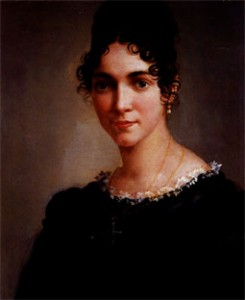 Hymn Expresses Sentiment of Psalm
Anna L. Waring was born April 19, 1823 -- died May 3, 1910
Grew up in a Quaker family, but became an Anglican in 1842
Some of her family had literary works including hymn writers
“In Heavenly Love Abiding” is familiar among our brethren
Learned Hebrew in order to more fully study Old Testament, especially the Psalms
In thinking about Psalm 30, it called to her mind Lam. 3:24
“The Lord is my portion, saith my soul; Therefore will I hope in Him” (KJV).
Resulted in 1849 writing hymn “My Heart Is Resting, O My God” (also known by title “Forever with the Lord”)
Most hymnals using the song give 3 or 4 verses, but original had 11 verses
“My Heart Is Resting, O My God”
My heart is resting, O my God —     I will give thanks and sing;My heart is at the secret source     Of every precious thing.Now the frail vessel Thou hast made     No hand but Thine shall fill —For the waters of the Earth have failed,     And I am thirsty still.

I thirst for springs of heavenly life,     And here all day they rise —I seek the treasure of Thy love,     And close at hand it lies.And a new song is in my mouth     To long loved music set —Glory to Thee for all the grace     I have not tasted yet.
Glory to Thee for strength withheld,     For want and weakness known —And the fear that sends me to Thy breast     For what is most my own.I have a heritage of joy     That yet I must not see;But the hand that bled to make it mine     Is keeping it for me.

There is a certainty of love     That sets my heart at rest —A calm assurance for today     That to be poor is best —A prayer reposing on His truth     Who hath made all things mine,That draws my captive will to Him,     And makes it one with Thine.
I will give thanks for suffering now,     For want and toil and loss —For the death that sin makes hard and slow,     Upon my Savior’s cross —Thanks for the little spring of love     That gives me strength to say,If they will leave me part in Him,     Let all things pass away.

Sometimes I long for promised bliss,     But it will not come too late —And the songs of patient spirits rise     From the place wherein I wait;While in the faith that makes no haste     My soul has time to seeA kneeling host of Thy redeemed,     In fellowship with me.
There is a multitude around     Responsive to my prayer;I hear the voice of my desire     Resounding everywhere.But the earnest of eternal joy,     In every prayer I trace;I see the glory of the Lord:     On every chastened face.

How oft, in still communion known,     Those spirits have been sentTo share the travail of my soul,     Or show me what it meant!And I long to do some work of love     No spoiling hand could touch,For the poor and suffering of Thy flock     Who comfort me so much.
But the yearning thought is mingled now     With the thankful song I sing;For Thy people know the secret source     Of every precious thing.The heart that ministers for Thee     In Thy own work will rest;And the subject spirit of a child     Can serve Thy children best.

Mine be the reverent, listening love,     That waits all day on Thee,With the service of a watchful heart     Which no one else can see —The faith that, in a hidden way     No other eye may know,Finds all its daily work prepared,     And loves to have it so.
My heart is resting, O my God,     My heart is in Thy care —I hear the voice of joy and health     Resounding everywhere.Thou art my portion, saith my soul,     Ten thousand voices say,And the music of their glad Amen,     Will never die away.
Trials
	     Deliverance
					 Praise
							 Hope